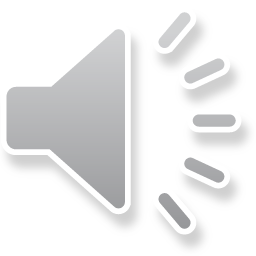 Thoughts on Mission and Task of China’s Open University
 in the New Period
Chen Zhiping1, Ren Yalin2 

 Inner Mongolia Radio and TV University of China
[Speaker Notes: 更多精美PPT模板下载：
http://so.ooopic.com/sousuo/15770370/]
01
04
02
03
Background   Introduction
Mission
Challenge
Conclusion
Contents
Development History of Open Universities in China
40 Years’ Practice of RTVU in Open Education
Challenges to the Transformation from RTVU to Open Univ.
Background Introduction
The content of education and learning should basically match the learning ability and learning wishes of the learners.
01
Up To June 2019
Registered students
Junior College Students
undergraduates
Of them
nearly 200,000 are farmers, 100,000 are soldiers and more than 6,000 are disabled people.
4.05  million
3.03  million
1.02 million
Problems
The first is to formulate a standard to differentiate universal higher education from elite higher education and mass higher education so that the acceptability and educational willingness of the educated match and adapt to the purpose and standard of college education;
The second is to properly handle the relation between the model, way and method of online education and learning and the acceptability, acceptance readiness and good acceptance effect of the educated;
01
02
03
The third is to shape and cultivate a tremendous management team, teacher team and technical team that can efficiently apply online education and learning techniques and dare to integrate modern technologies with education and learning in depth.
The fourth is to realize content of education and learning should basically match the learning ability and learning wishes of the learners
04
Historical Mission of Chinese Open Universities in the New Period.
Cater for People in a Broader Range and Provide More Educational Opportunities and Services.
Put up a Large Community Education Platform for Learning of all the People and Lifelong Learning.
Historical Mission
02
Quality Education Available to Everybody
Community education and elder education will be the key areas of Chinese open universities.
Community education in China assumes a great historical mission.
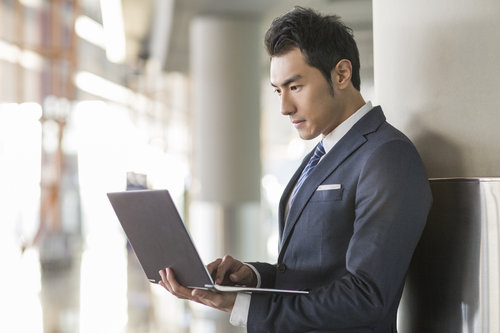 Community education must carry out such generalization education to meet the learning demand of different people and assure most of the social members can adapt to, particularly, initiatively adapt to the accelerated social changes. .
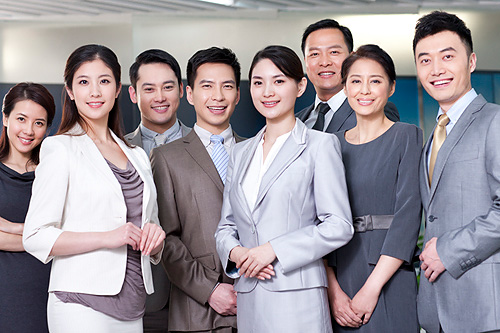 In this sense, community education is real quality-oriented education, is return of educational essence, and reflects value rationality of education, educational progress and social progress
Chinese open universities under trial and exploration must consider participation in the construction and sustainable development of learning communities as an important direction for realizing their own sustainable development.
Open universities will, relying on their advantage of schooling by distance education media, break the geographic isolation of communities and regional cultural constraints and realize major breakthrough of distance community education.
Conclusion
03
S
TH
Email: bethren@163.com
K
AN